Chicago“your kind of town”
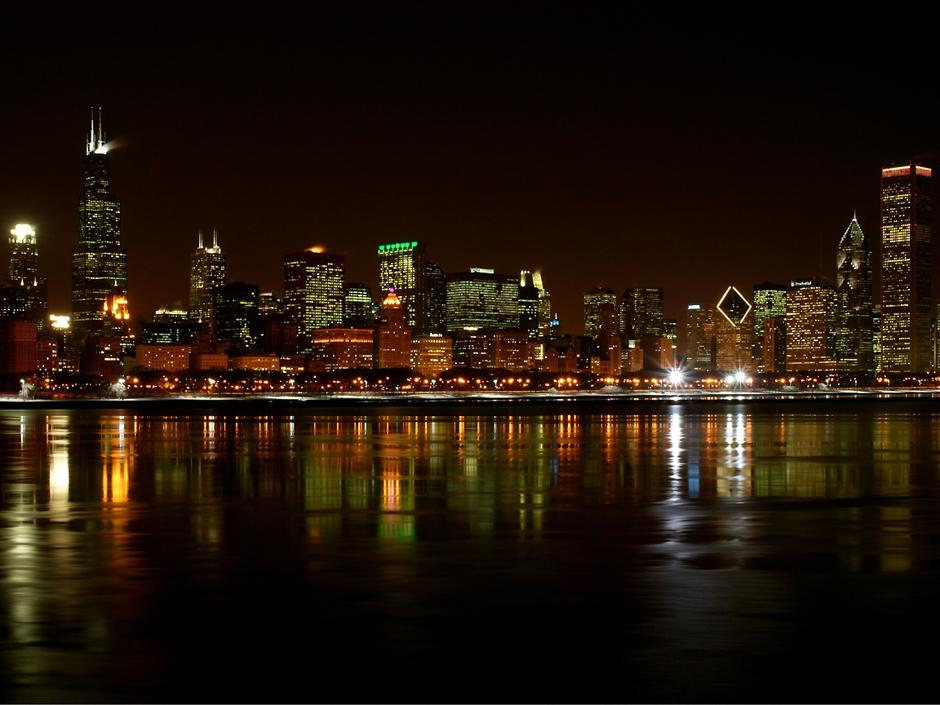 Museum of Science and Industry
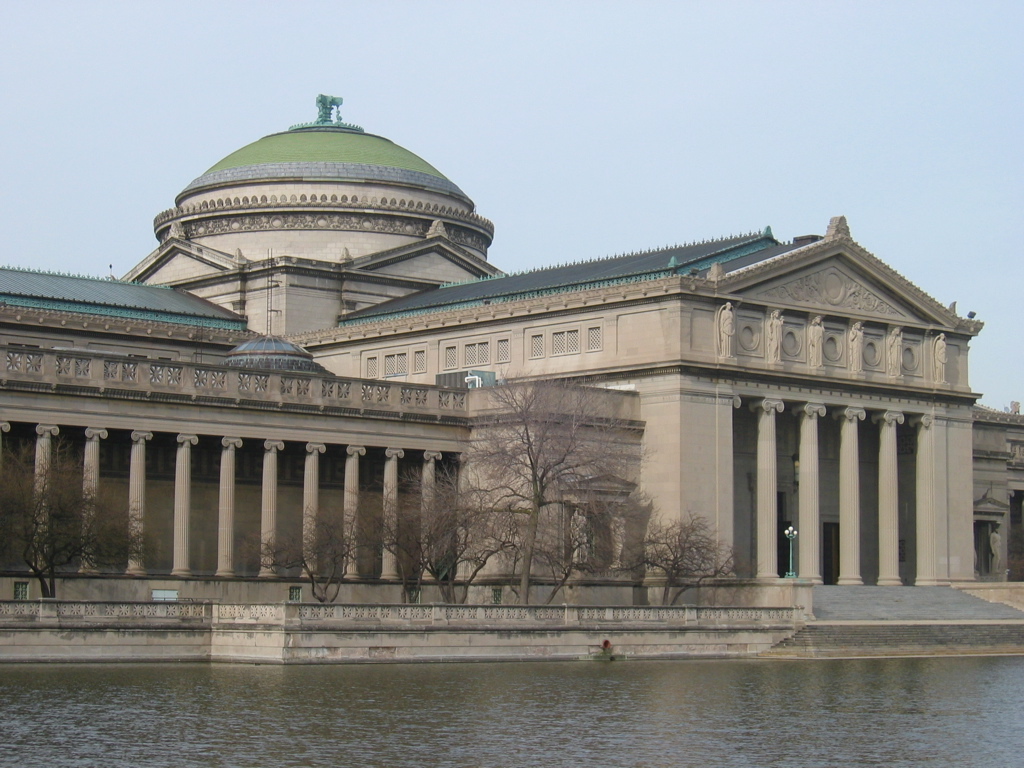 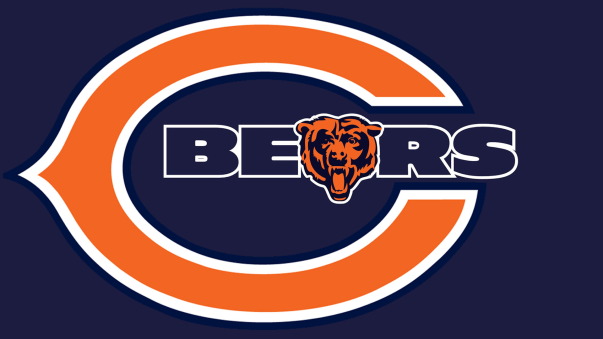 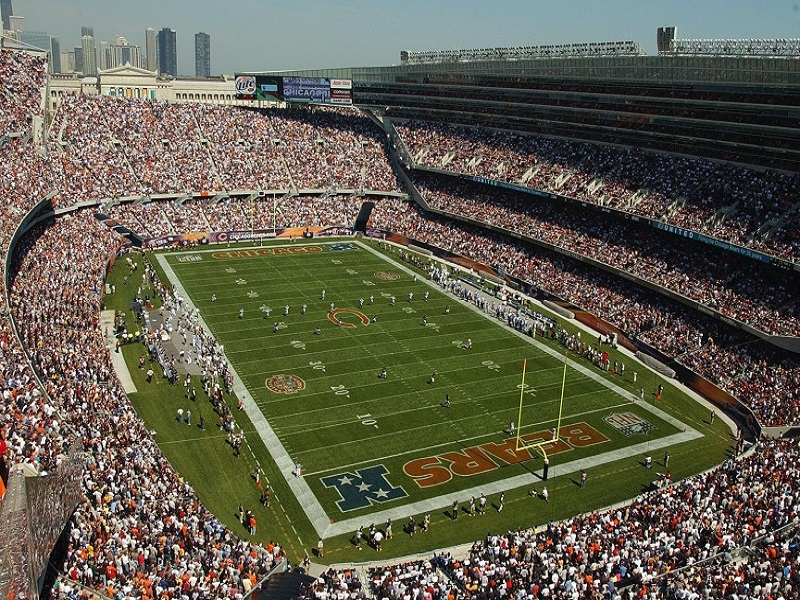 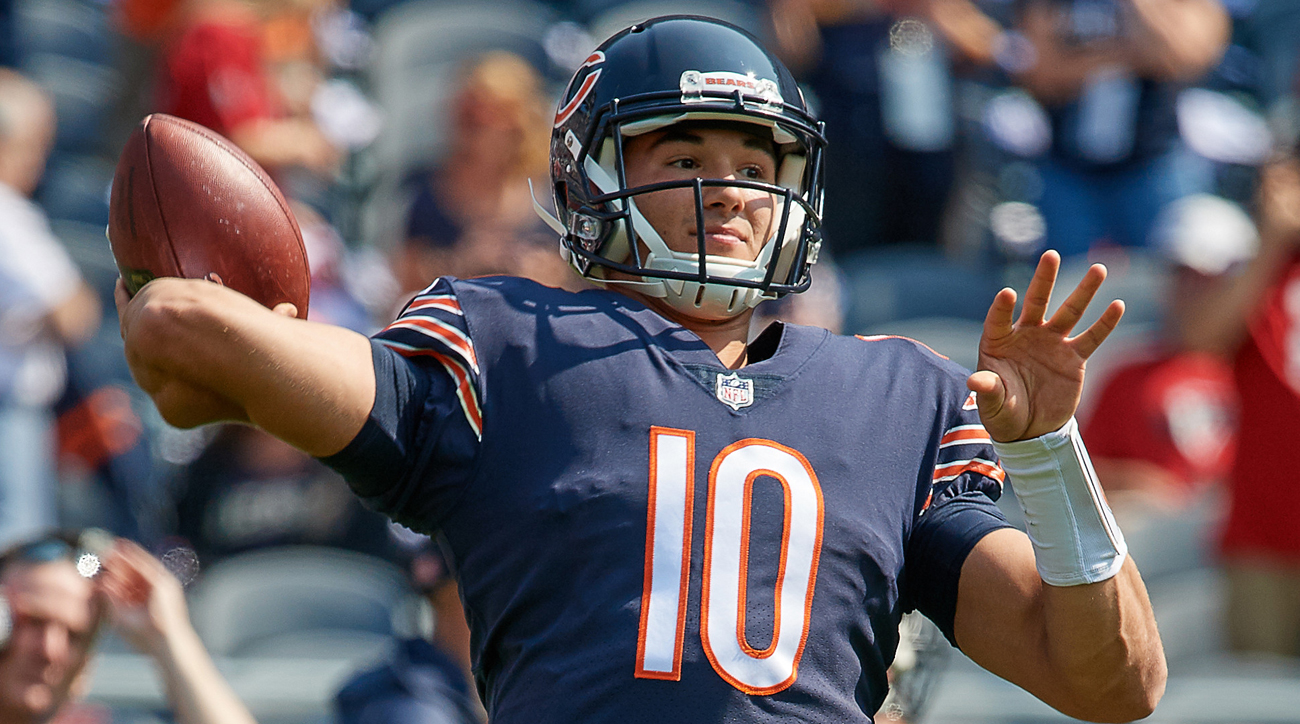 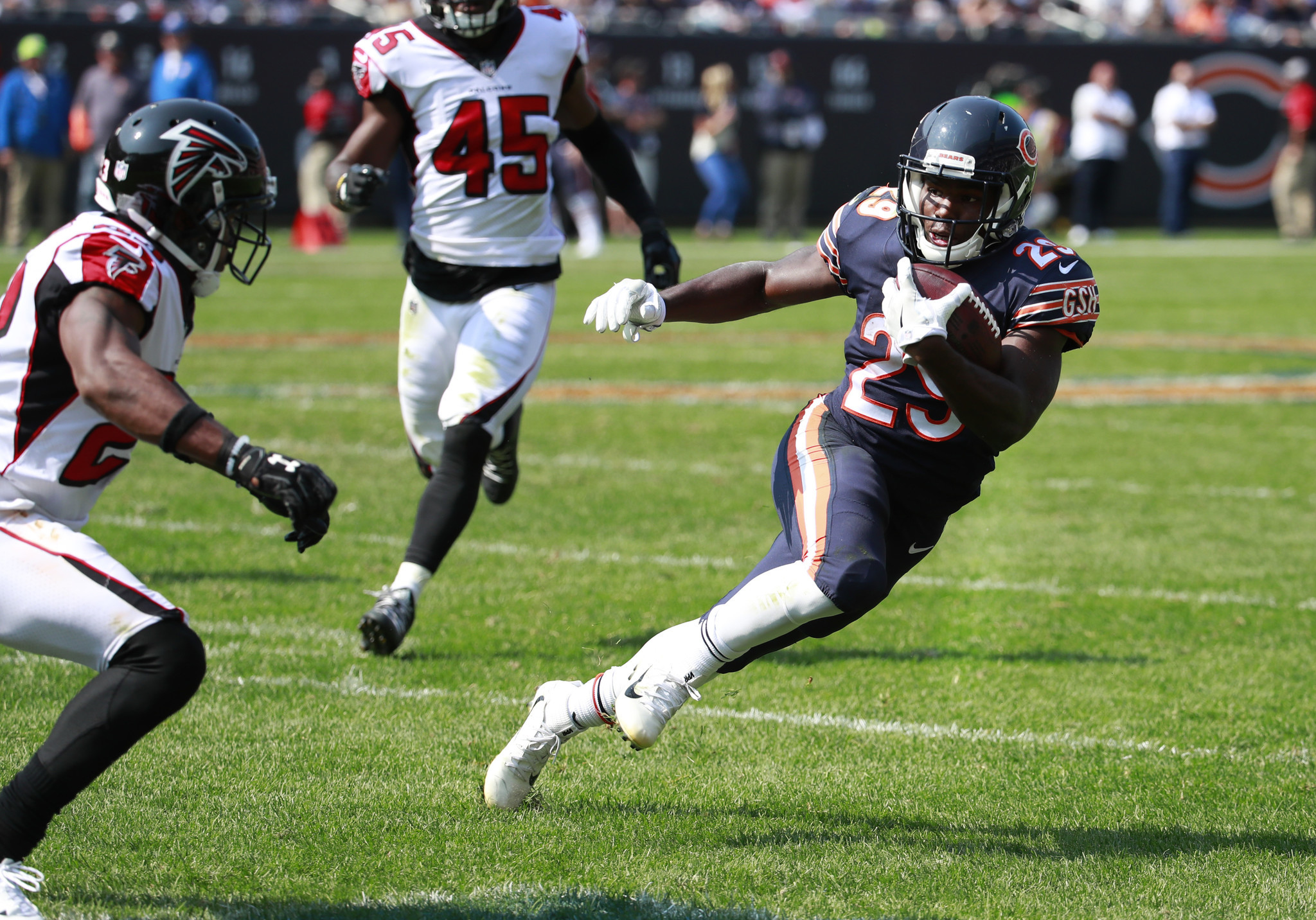 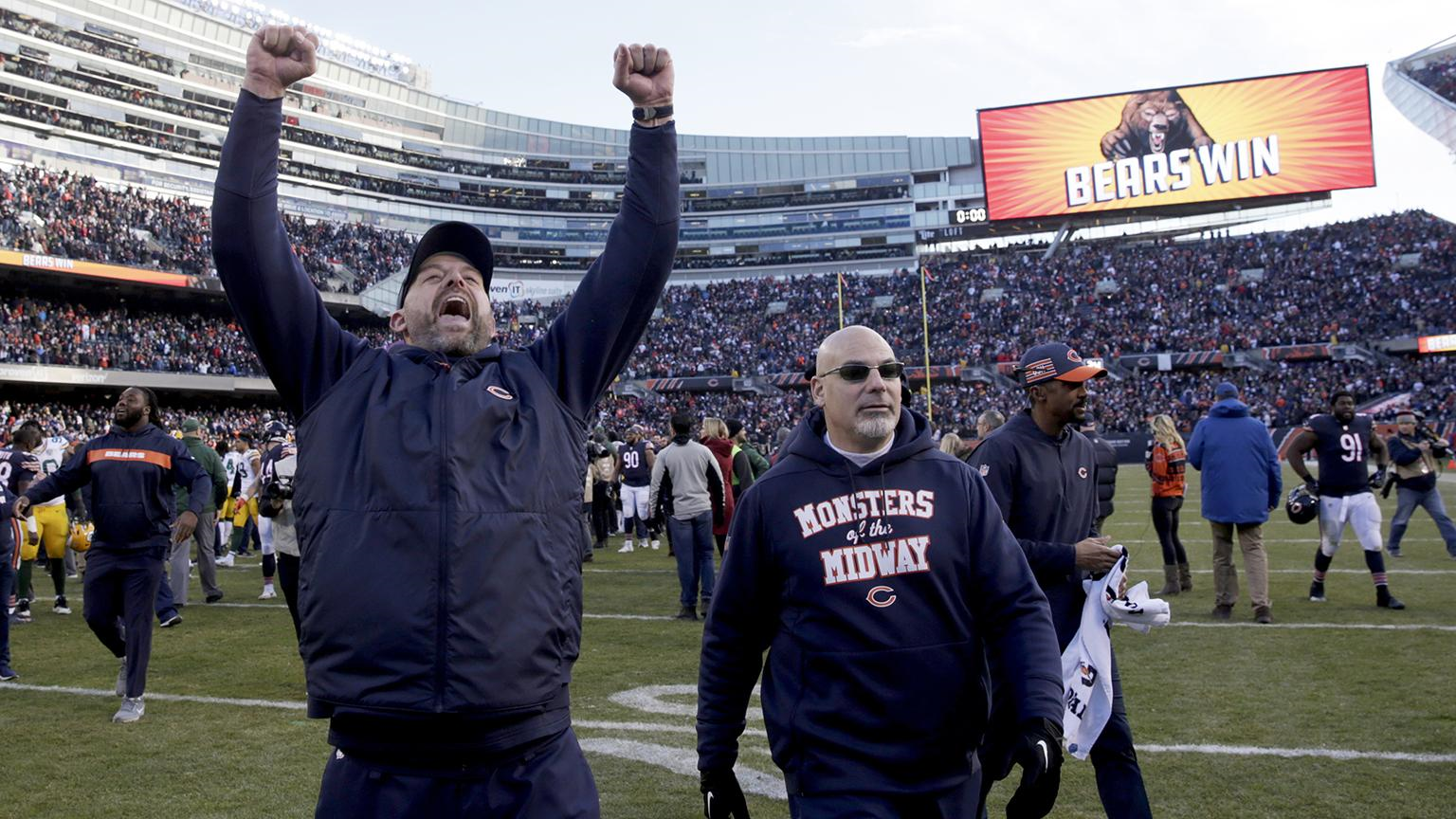 United Center
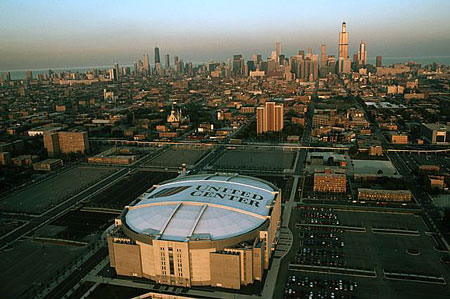 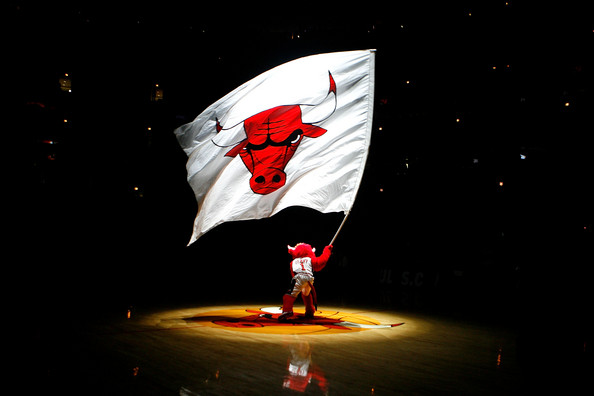 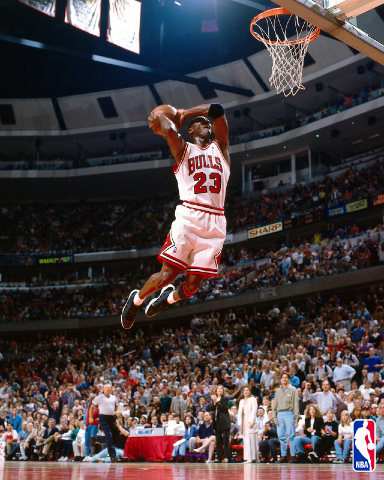 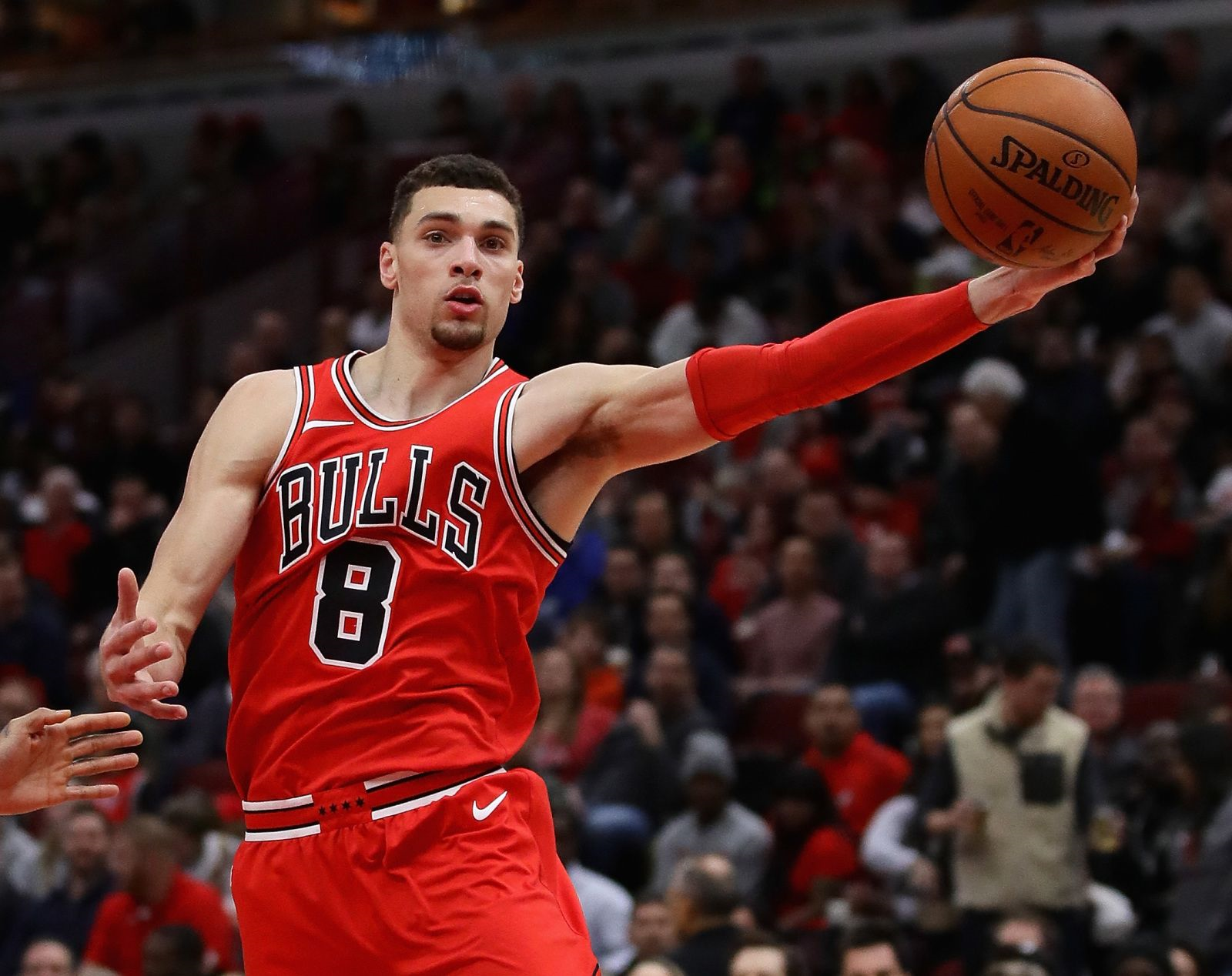 Chicago SKY
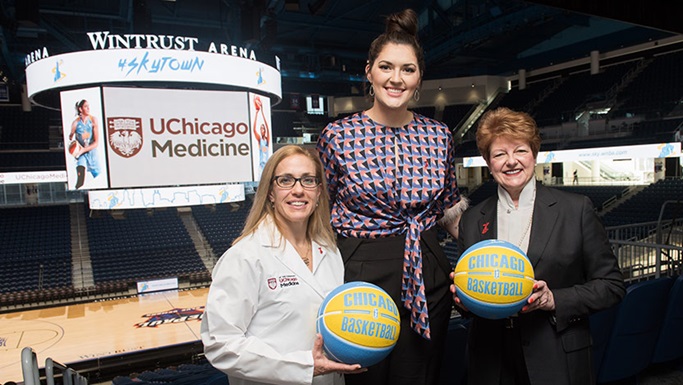 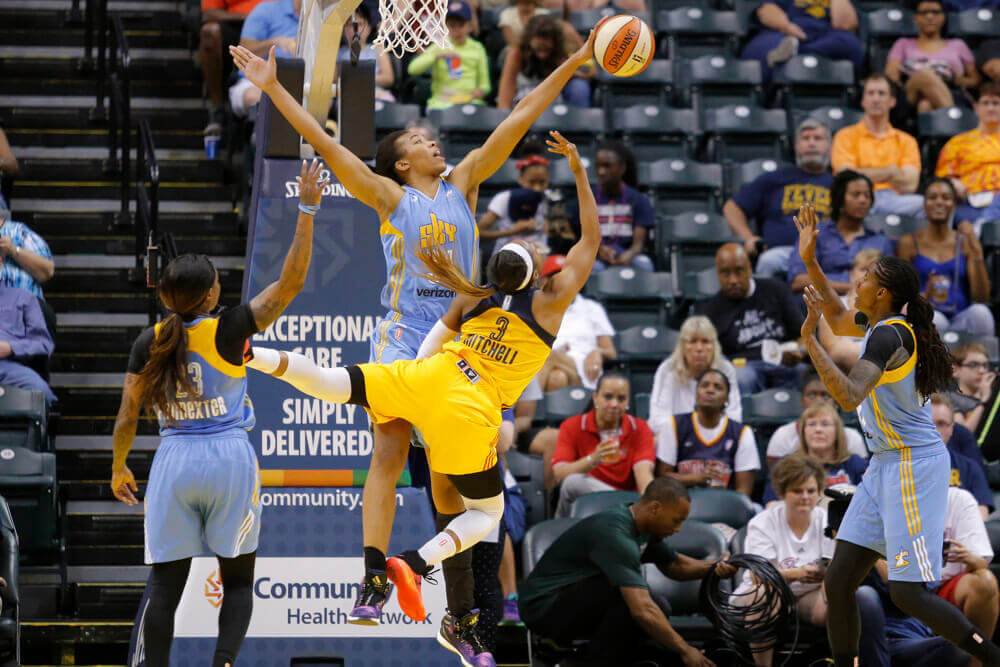 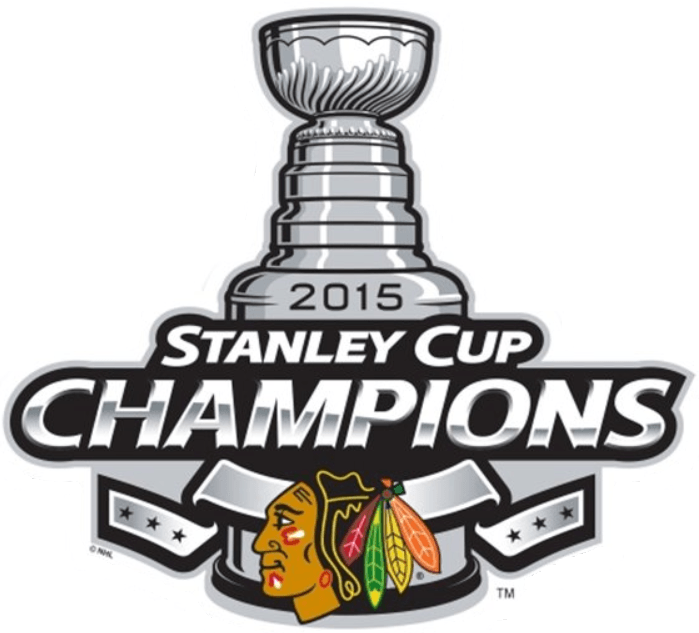 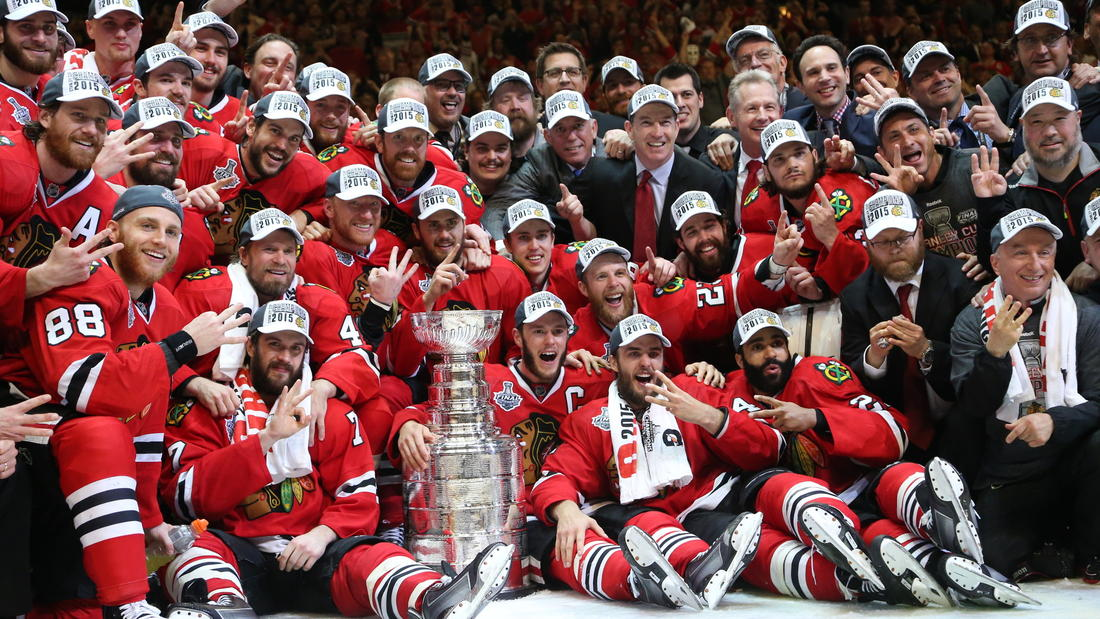 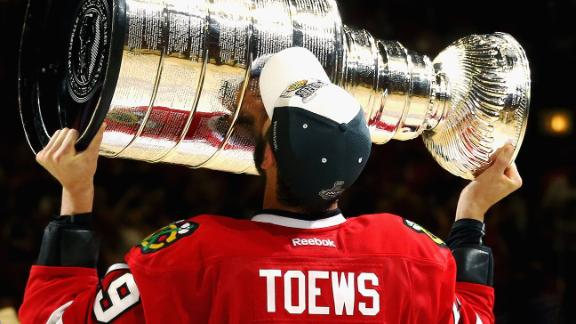 Art Institute
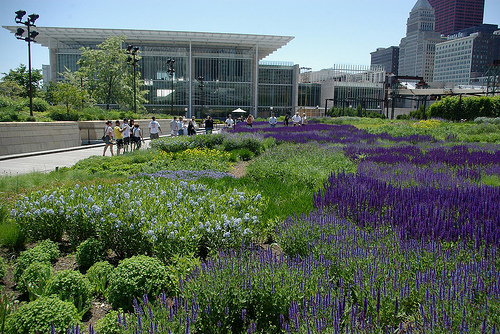 Museum Campus
John G. Shedd Aquarium
Adler Planetarium
Field Museum of Natural History
Field Museum of Natural history“Sue”
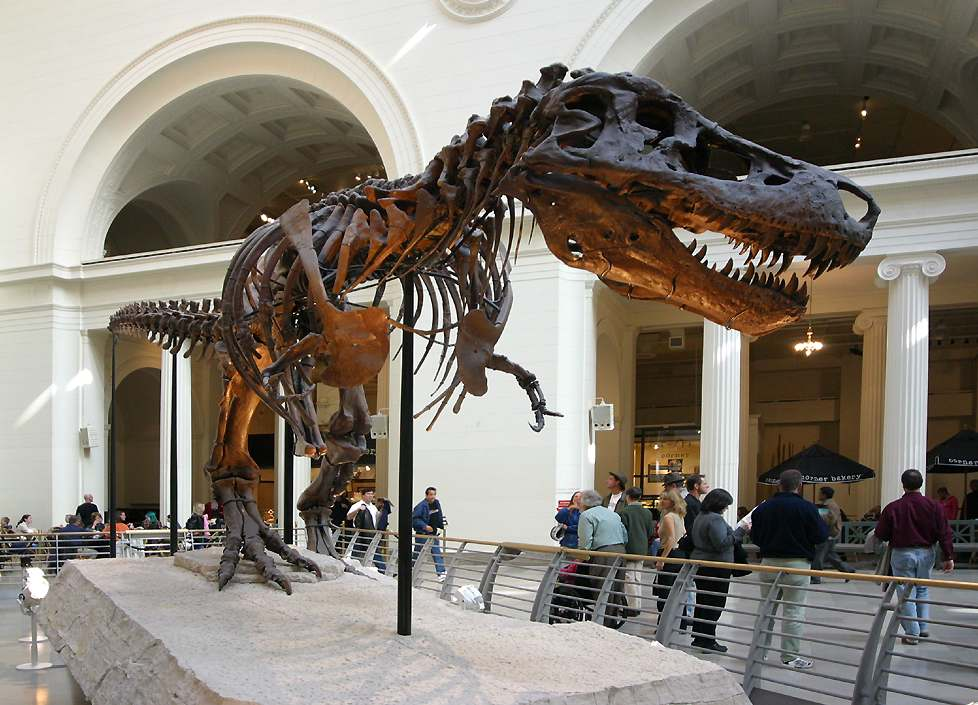 Grant Park
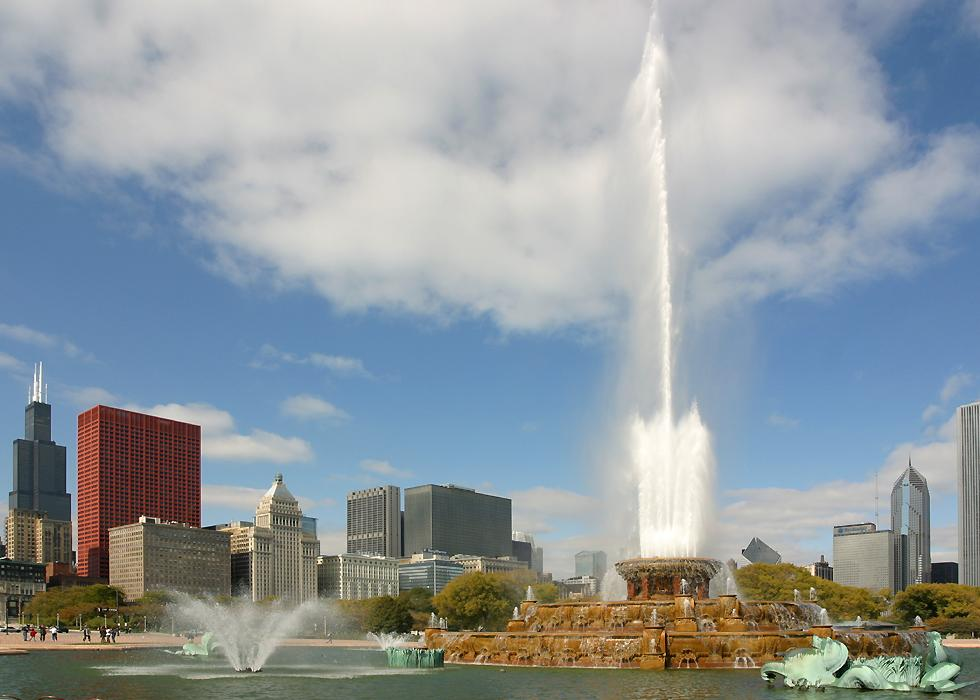 Grant Park
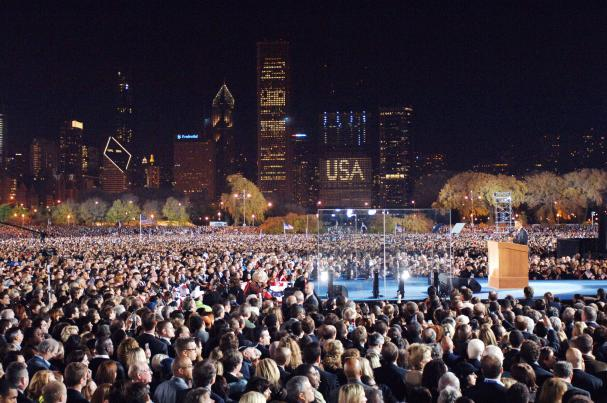 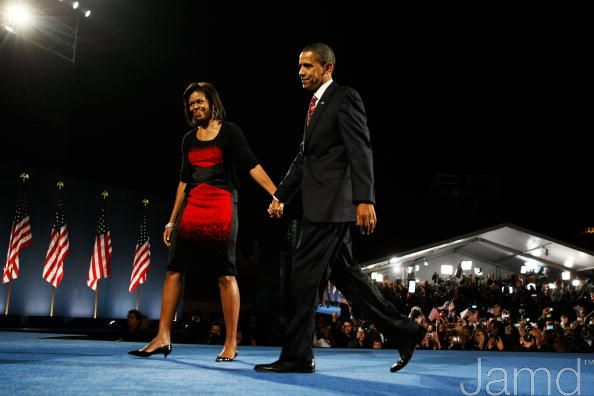 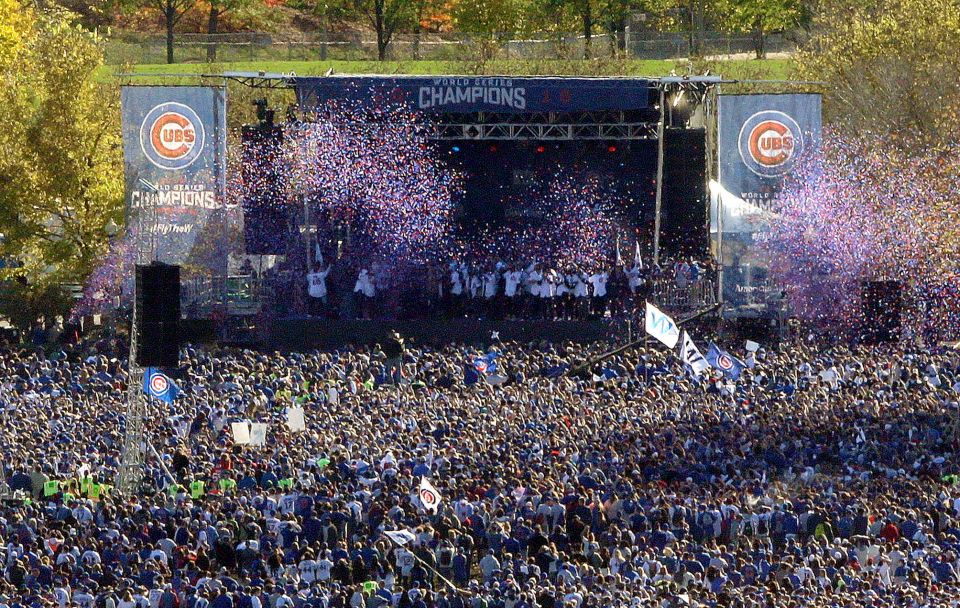 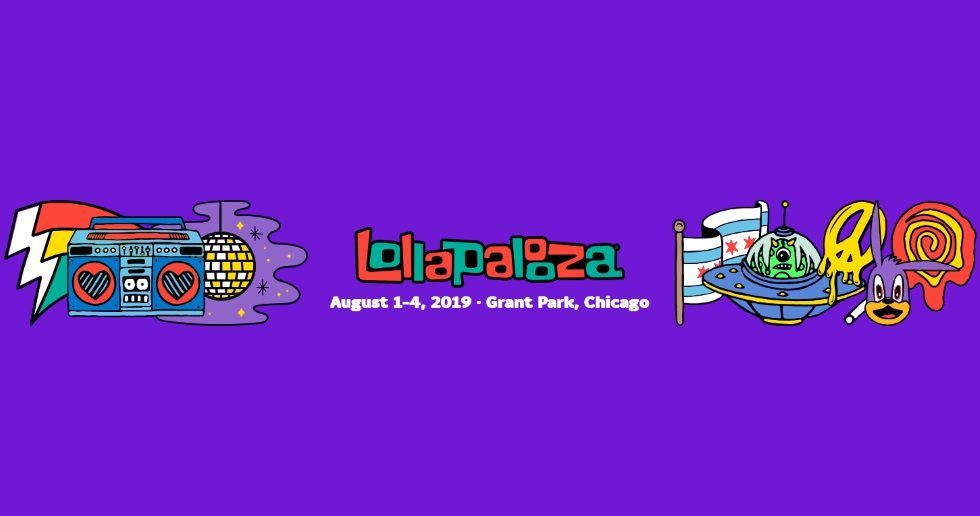 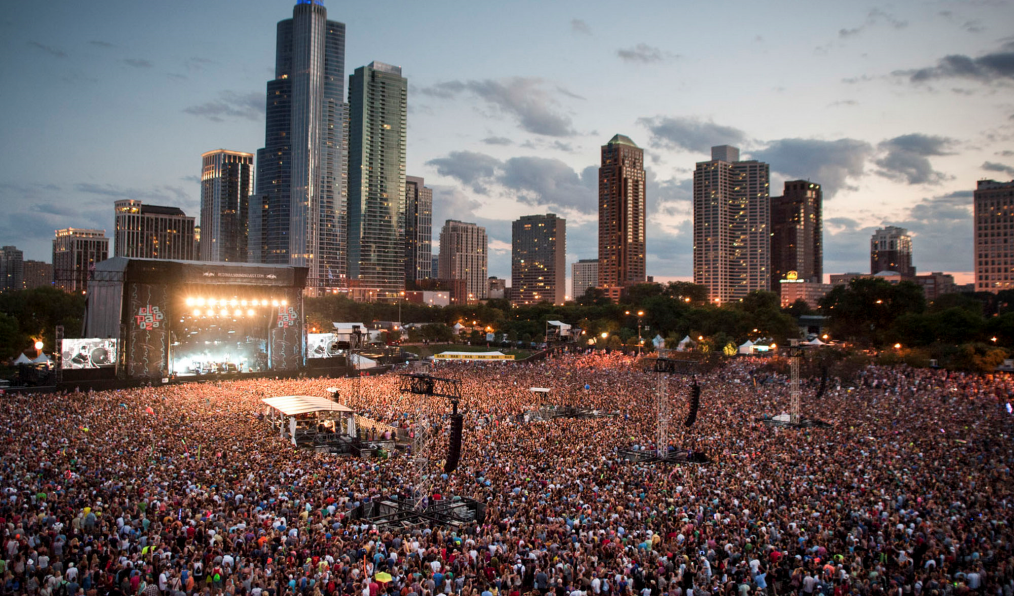 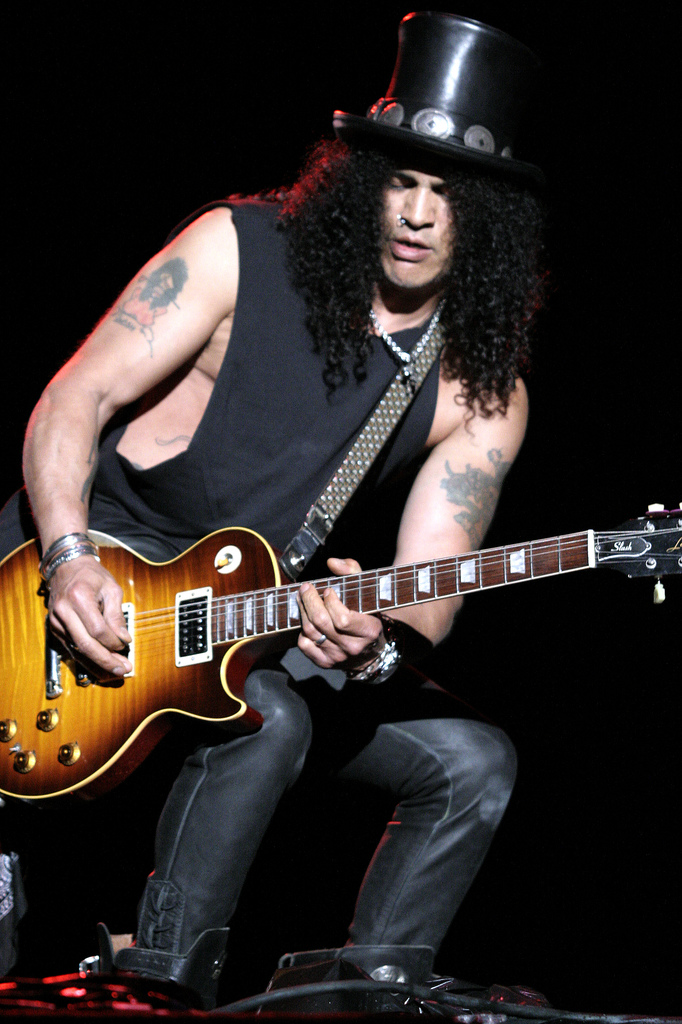 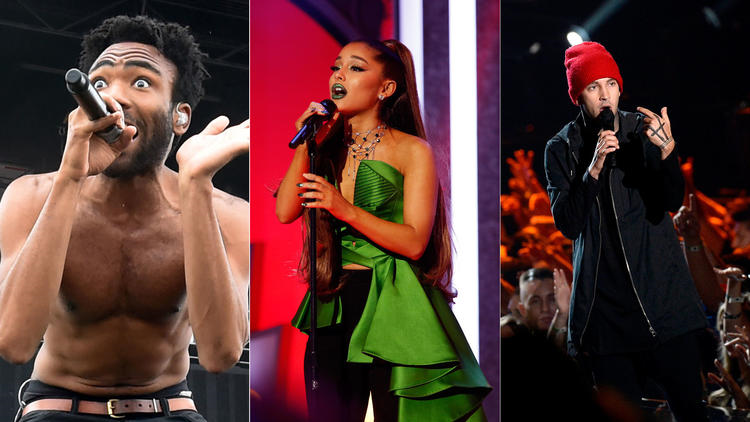 Millennium Park
North Michigan Ave.
Lake Michigan
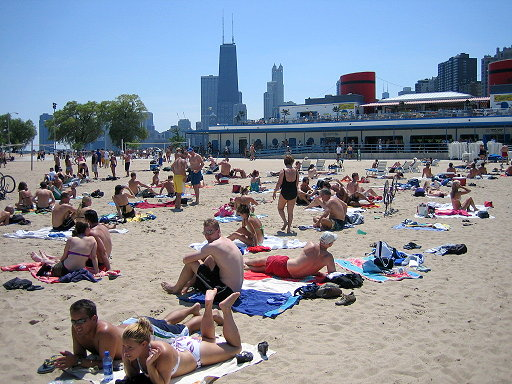 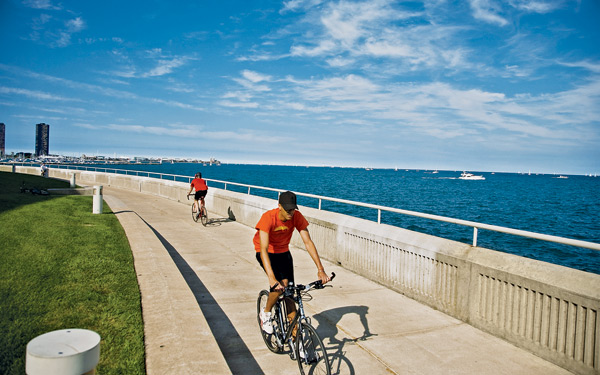 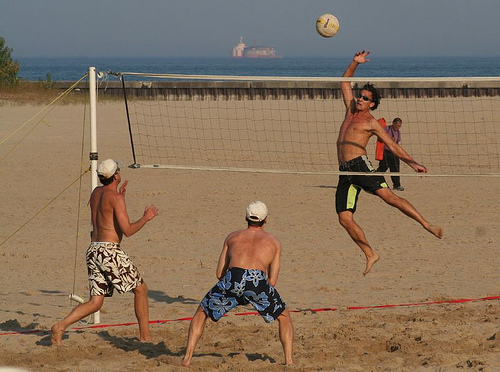 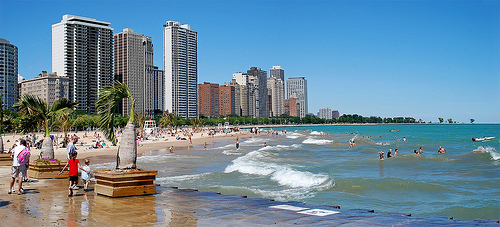 Take Me Out to the Ballgame
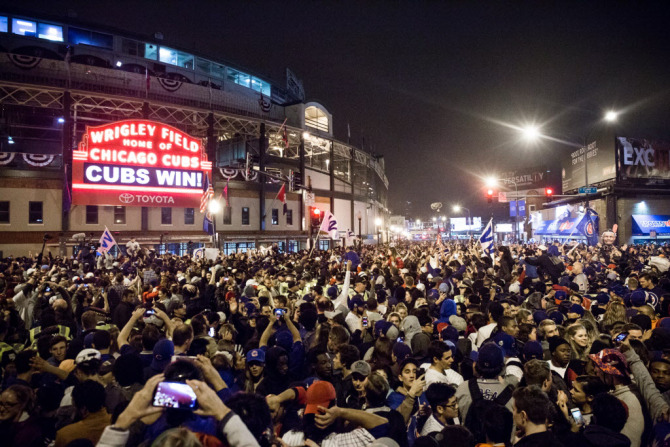 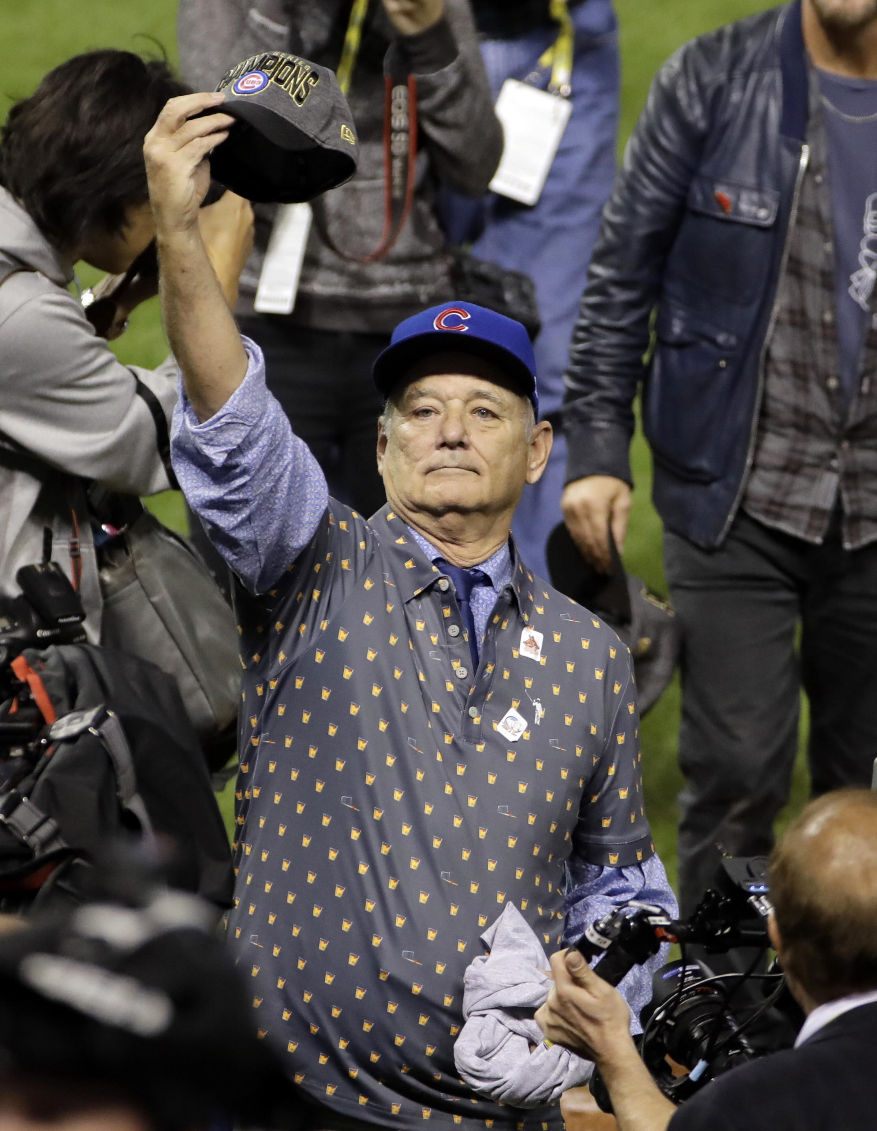 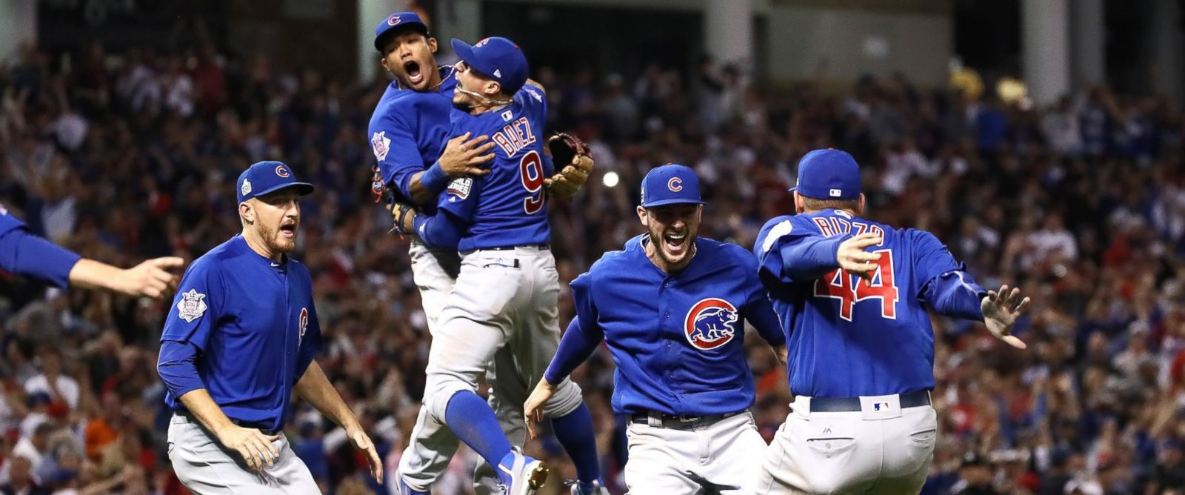 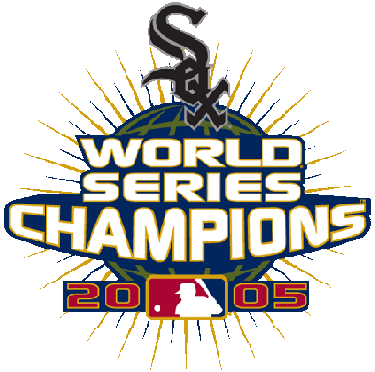 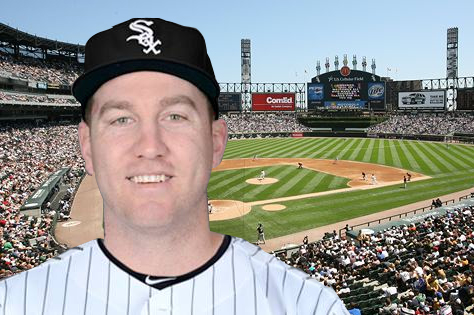 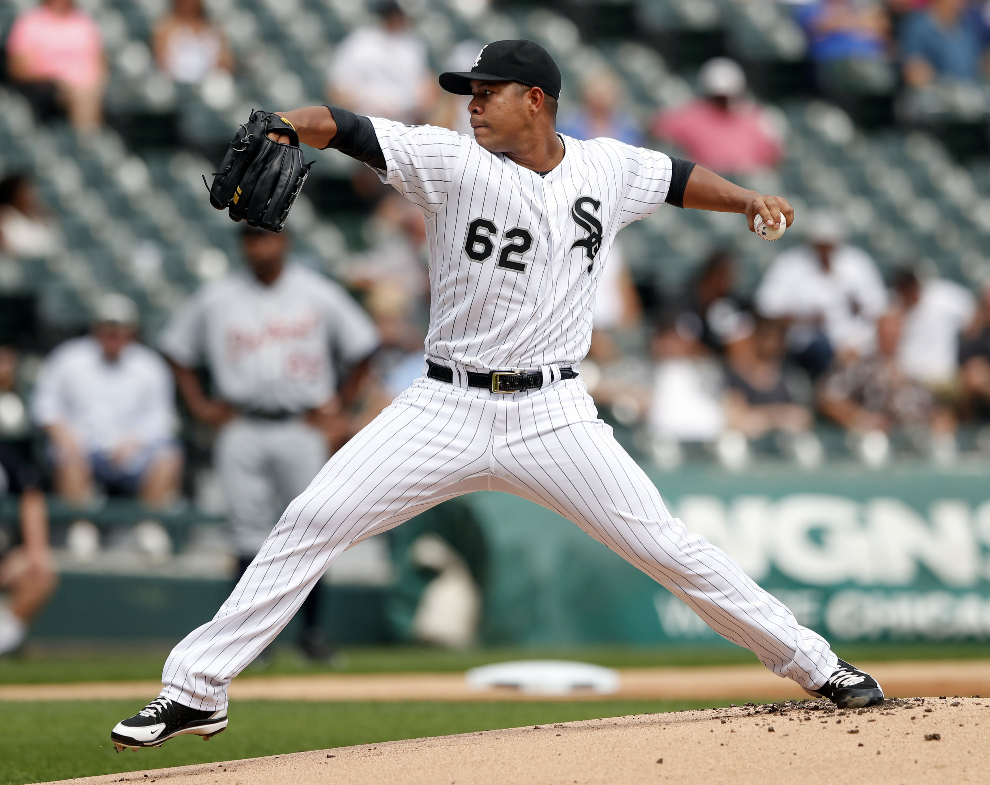 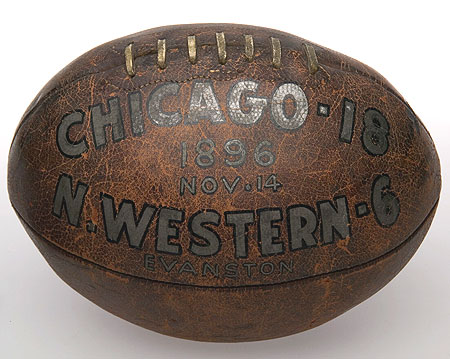 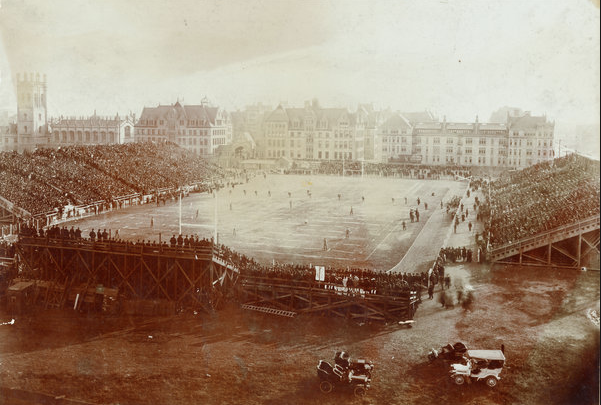 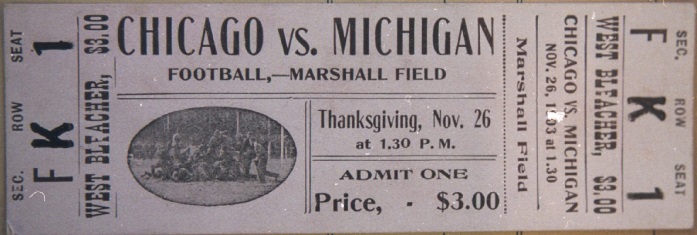 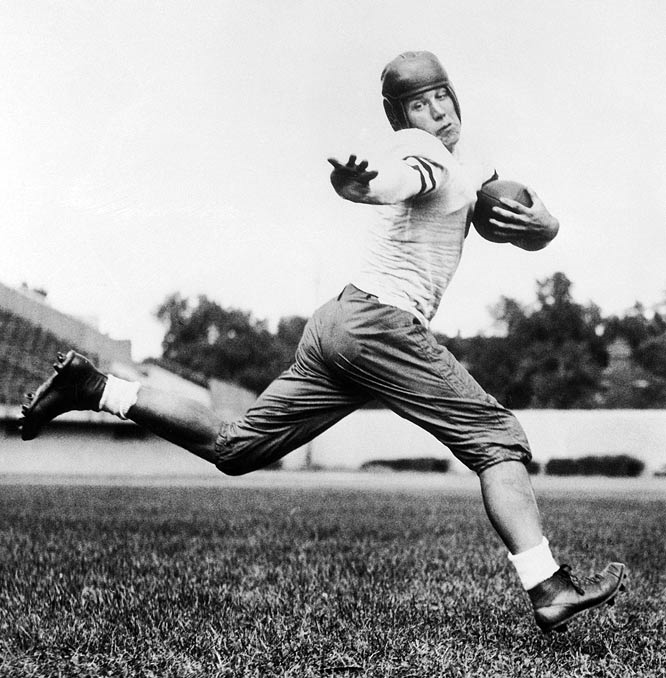 John Jacob “Jay” Berwanger, the first Heisman trophy winner (1935)
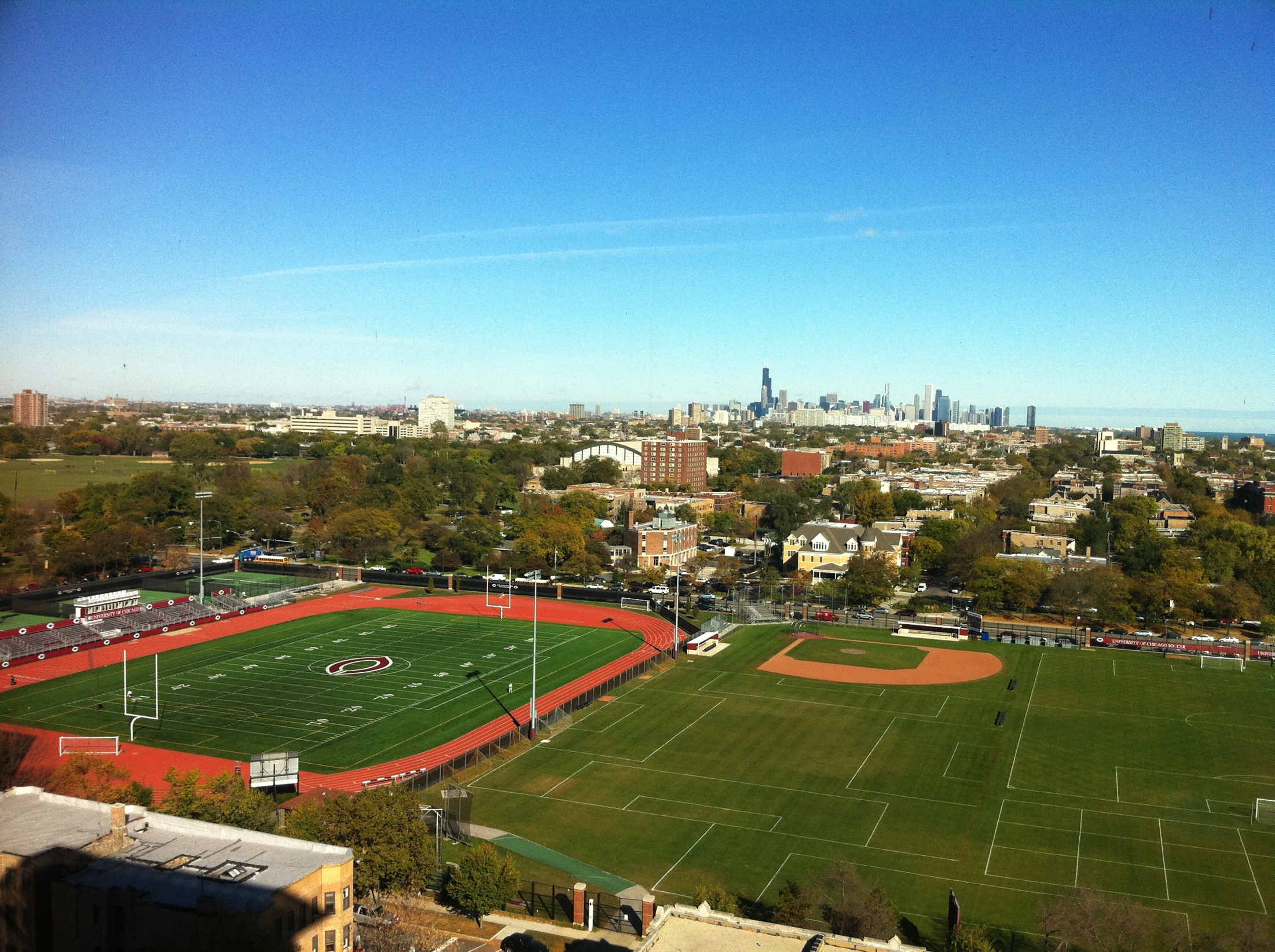 Chicago Tribune“Seven Wonders of Chicago”
The Lakefront
Wrigley Field
The “L”
Sears Tower
Water Tower
University of Chicago
Museum of Science and Industry